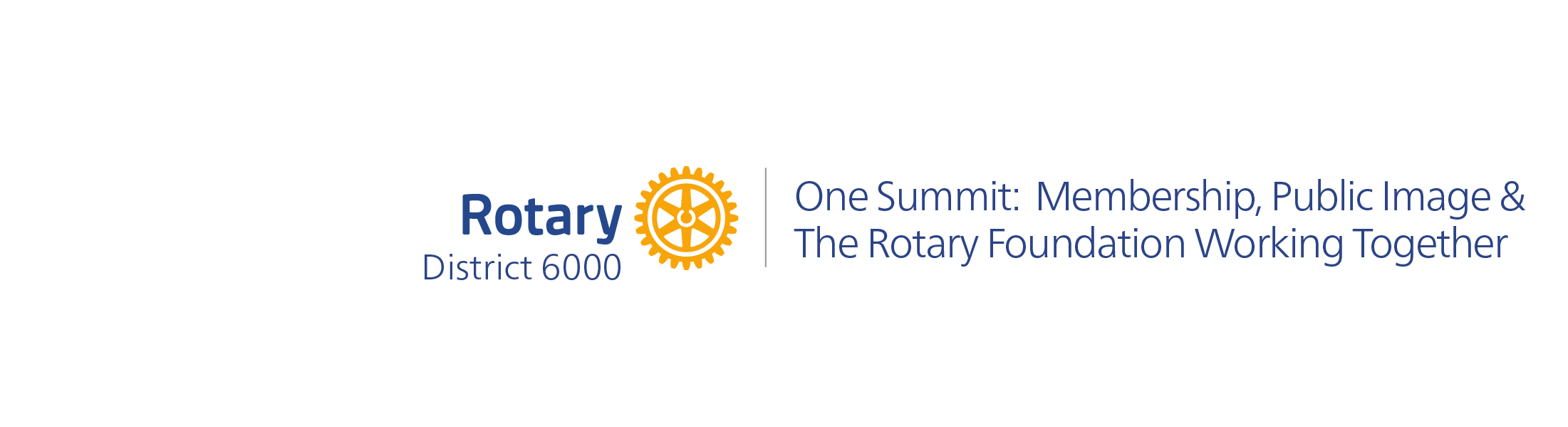 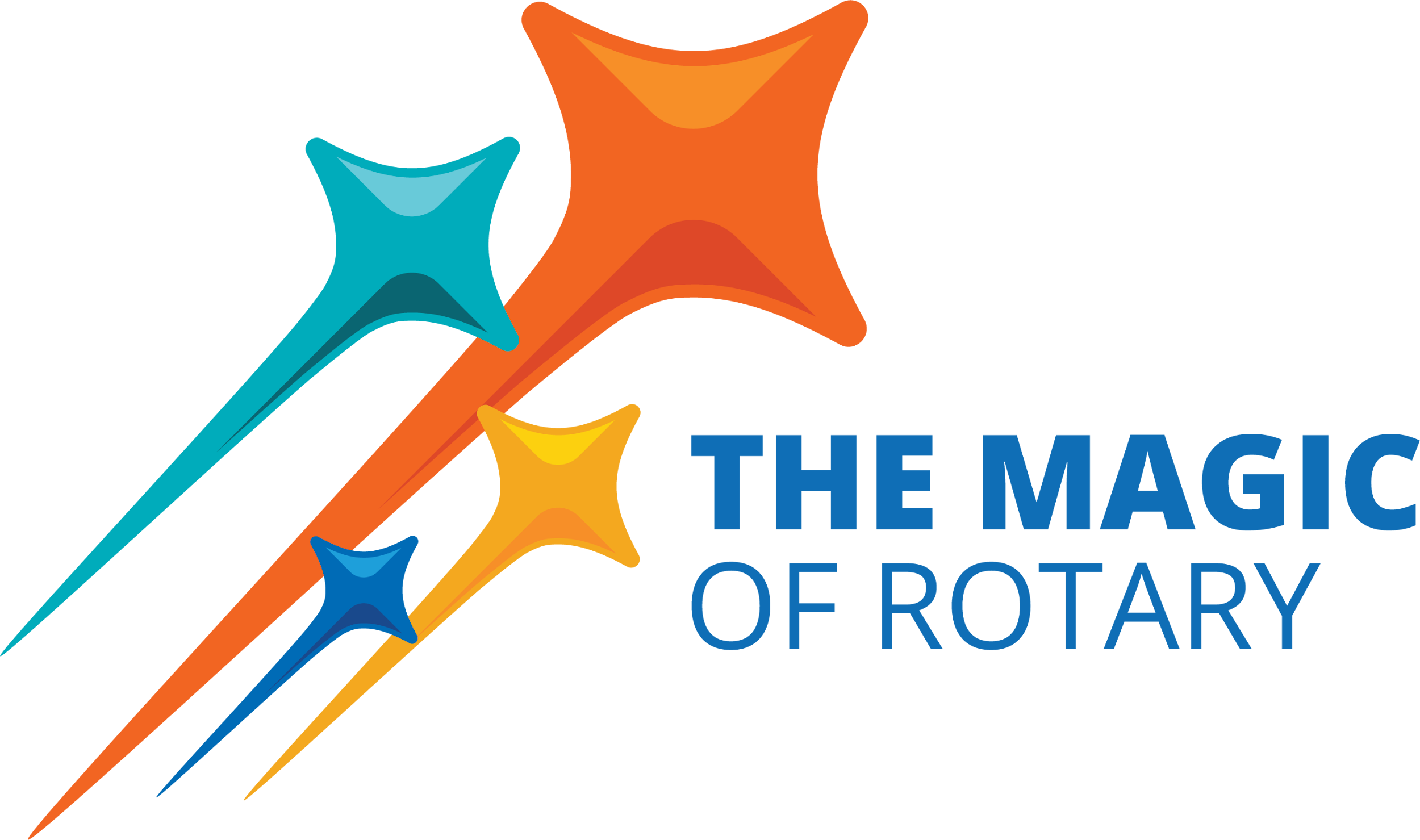 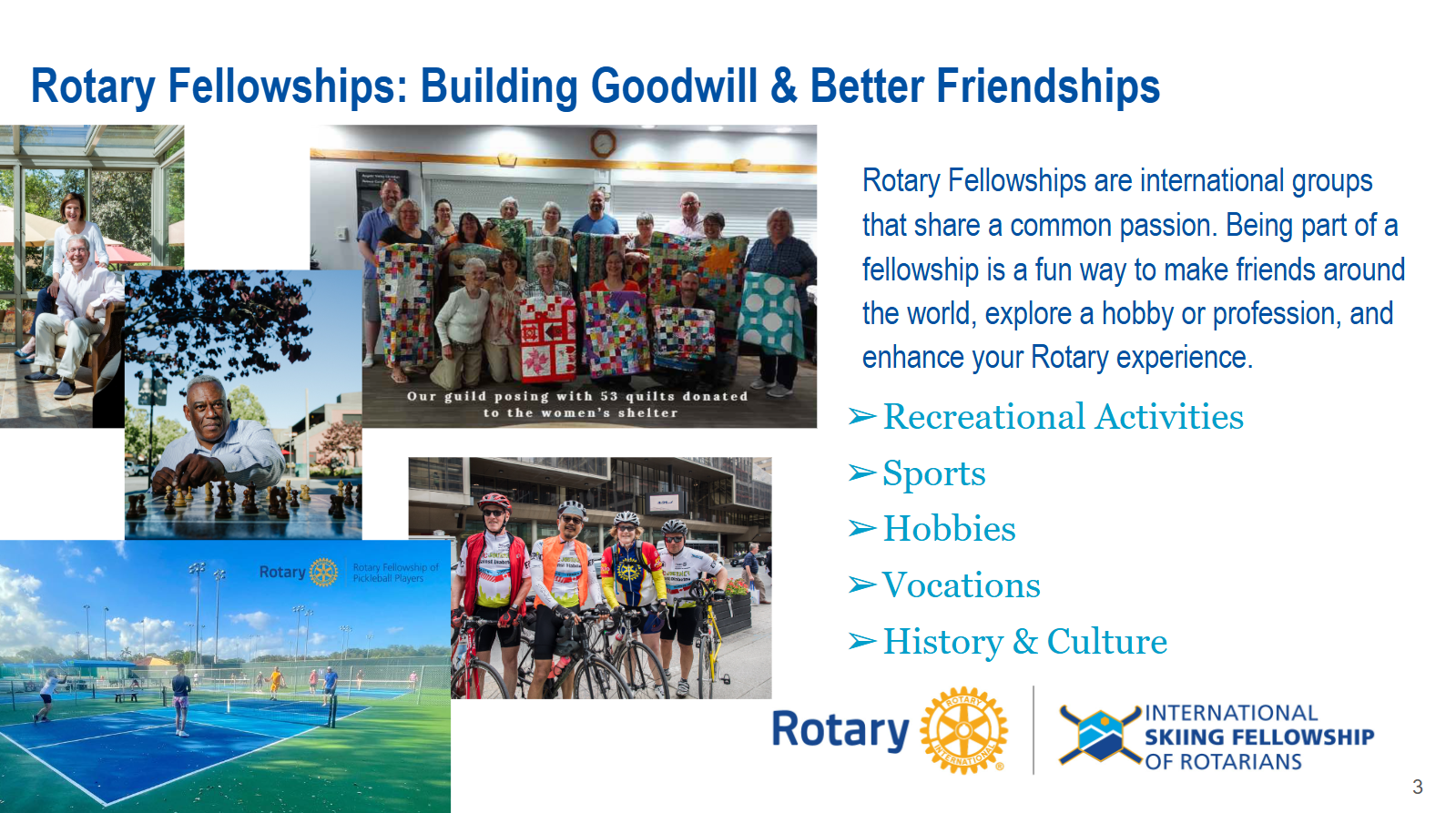 [Speaker Notes: Rotary Fellowships consist of people who share a common interest in recreational activities, hobbies, professions, or cultural identity. These groups help expand skills, foster vocational development, and enhance the Rotary experience by exploring interests while developing connections around the world.
Fellowships consist of members who share a common interest in such things as 
recreational activities (4x4 vehicles or RVs), 
sports (PickleBall, Scuba, Cycling and of course Skiing), 
hobbies (Quilting, Collectors of Dolls, Stamps, or Rare Books), 
or professions (Exec Managers, Graphic Designers, Lawyers, Editors or Entrepreneurs). 
And there are the ever-popular Rum, Whiskey, Gin, Wine, and Beer fellowships!]
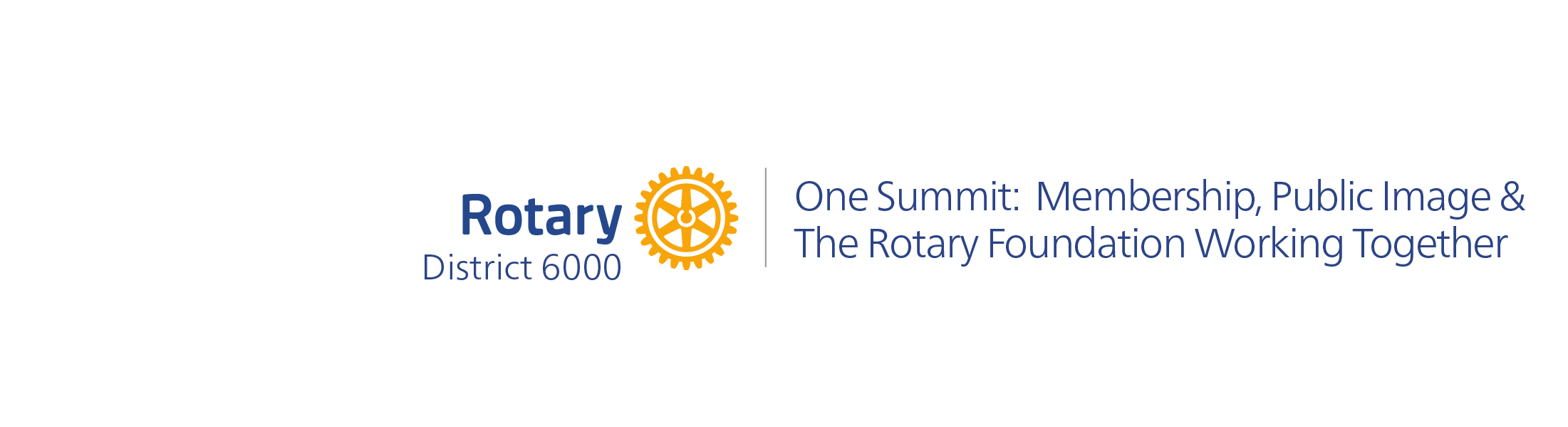 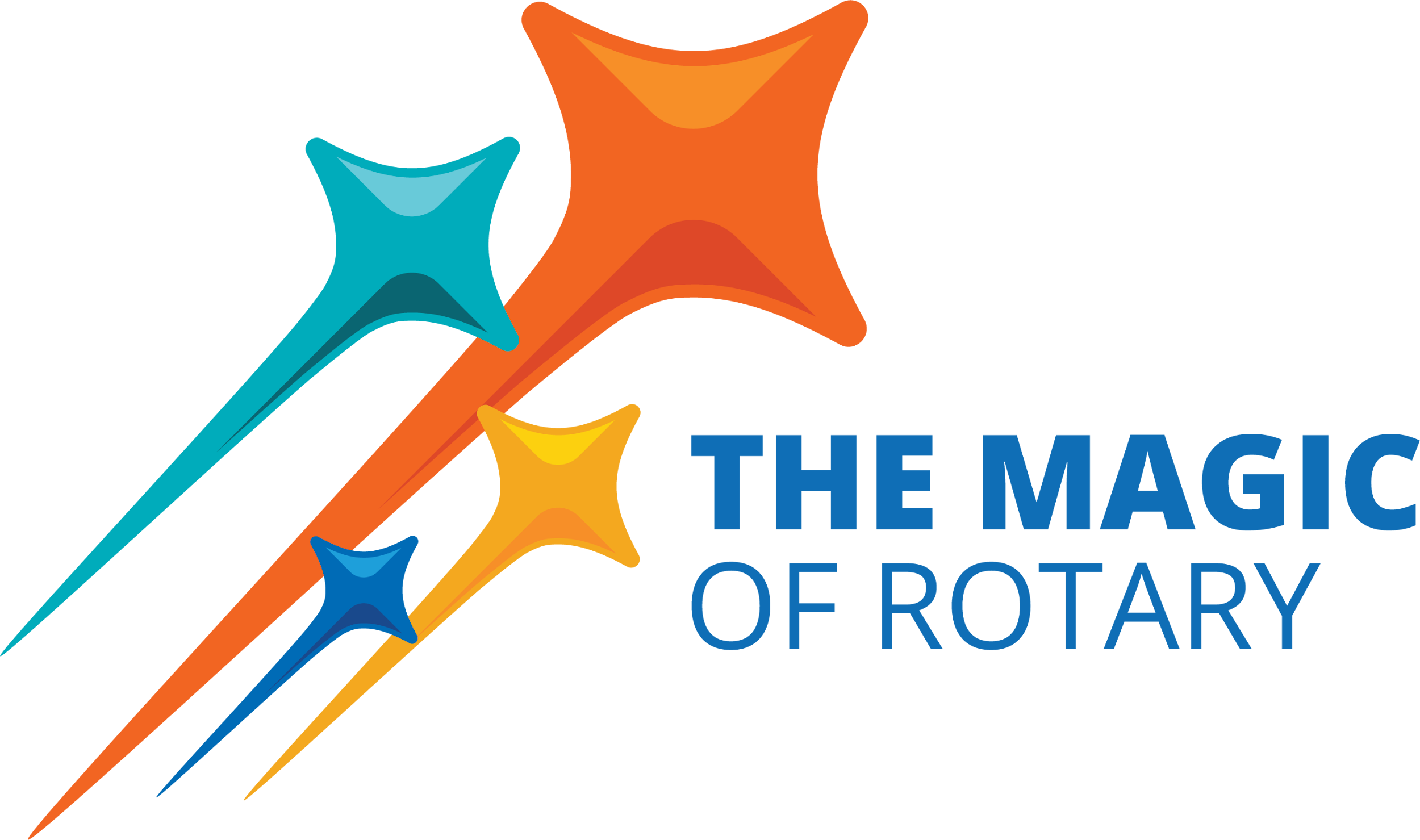 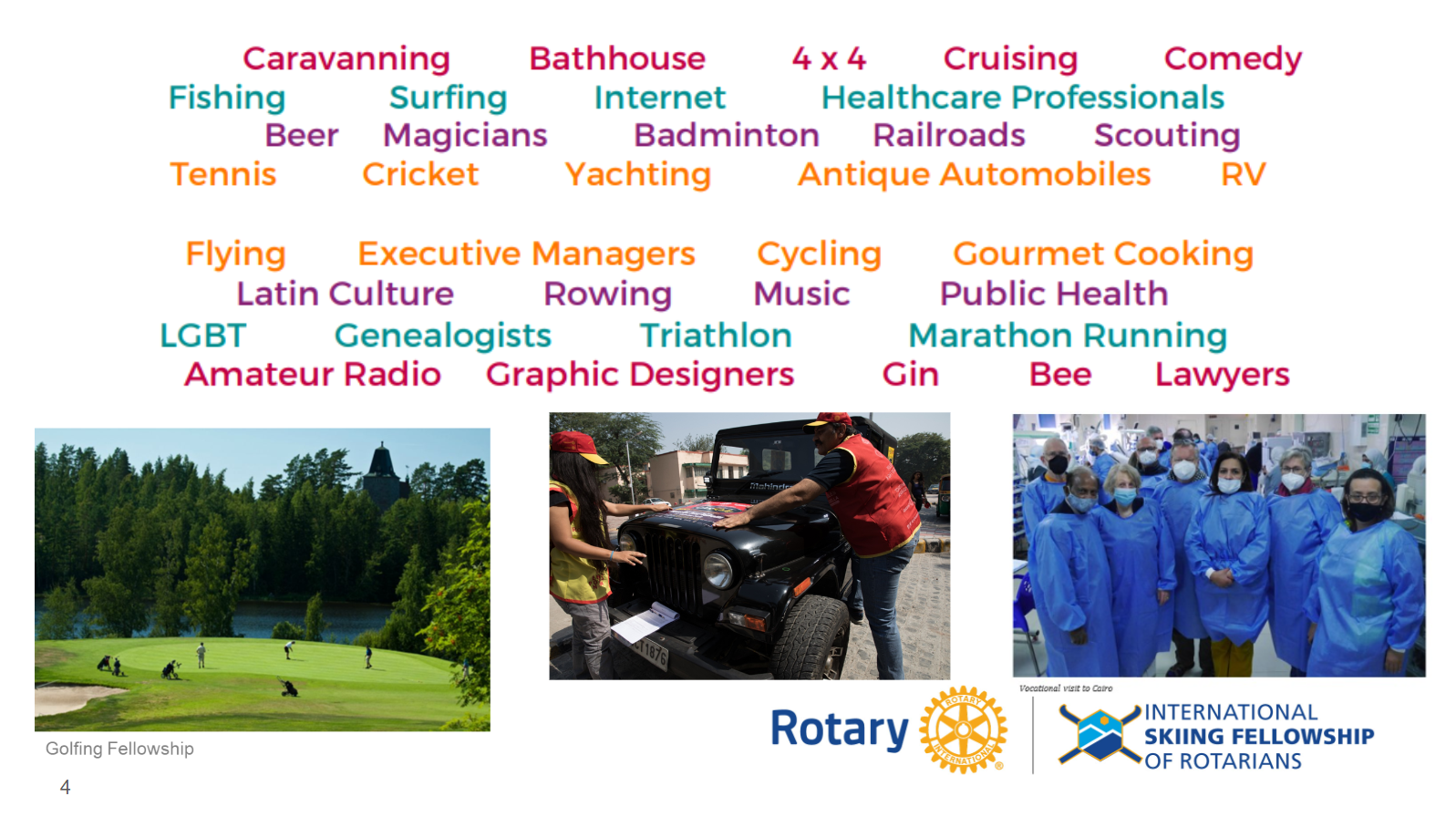 [Speaker Notes: These groups help expand skills, foster vocational development and enhance your Rotary experience by exploring interests while developing connections worldwide.

While the day-to-day fellowship activities may take place online or through correspondence, the most successful fellowships facilitate regular opportunities for members to interact in person. 
For example, many of the sporting fellowships hold regional matches and world tournaments. 
Fellowships related to travel or excursions plan destination trips, while vocational fellowships often plan get-togethers at professional conferences and seminars. 
These types of activities will help maintain existing members’ interest in the fellowship and in Rotary, and will also attract new members. 
They also help advance Rotary’s public image and identity. 

Rotary International has established specific policies for forming a Rotary Fellowship. Fellowships function independently of Rotary International by establishing their own rules, dues requirements, and administrative structure.]
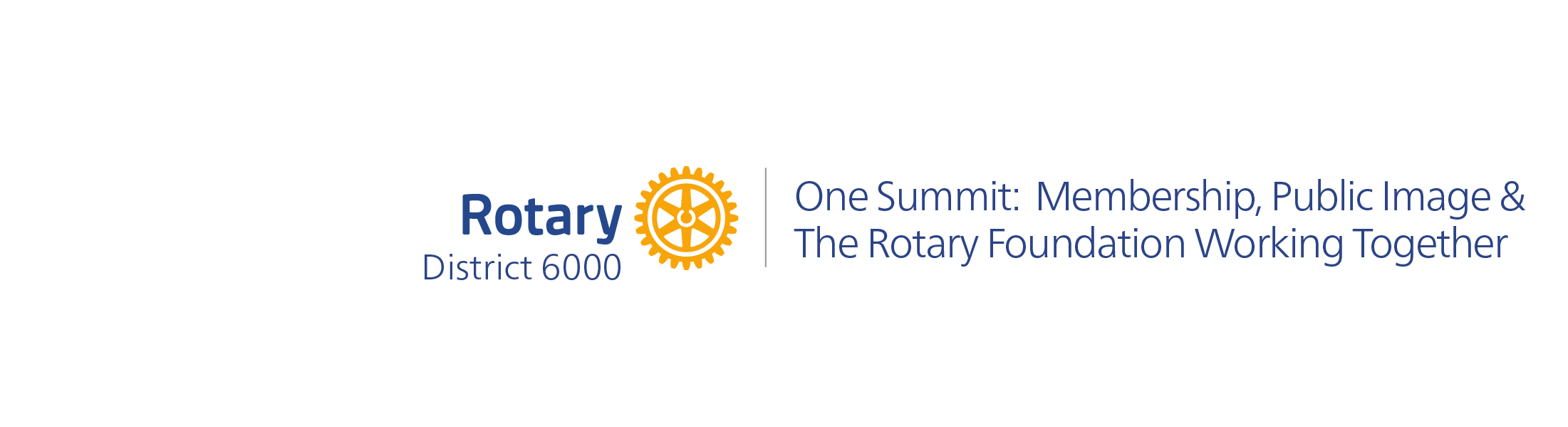 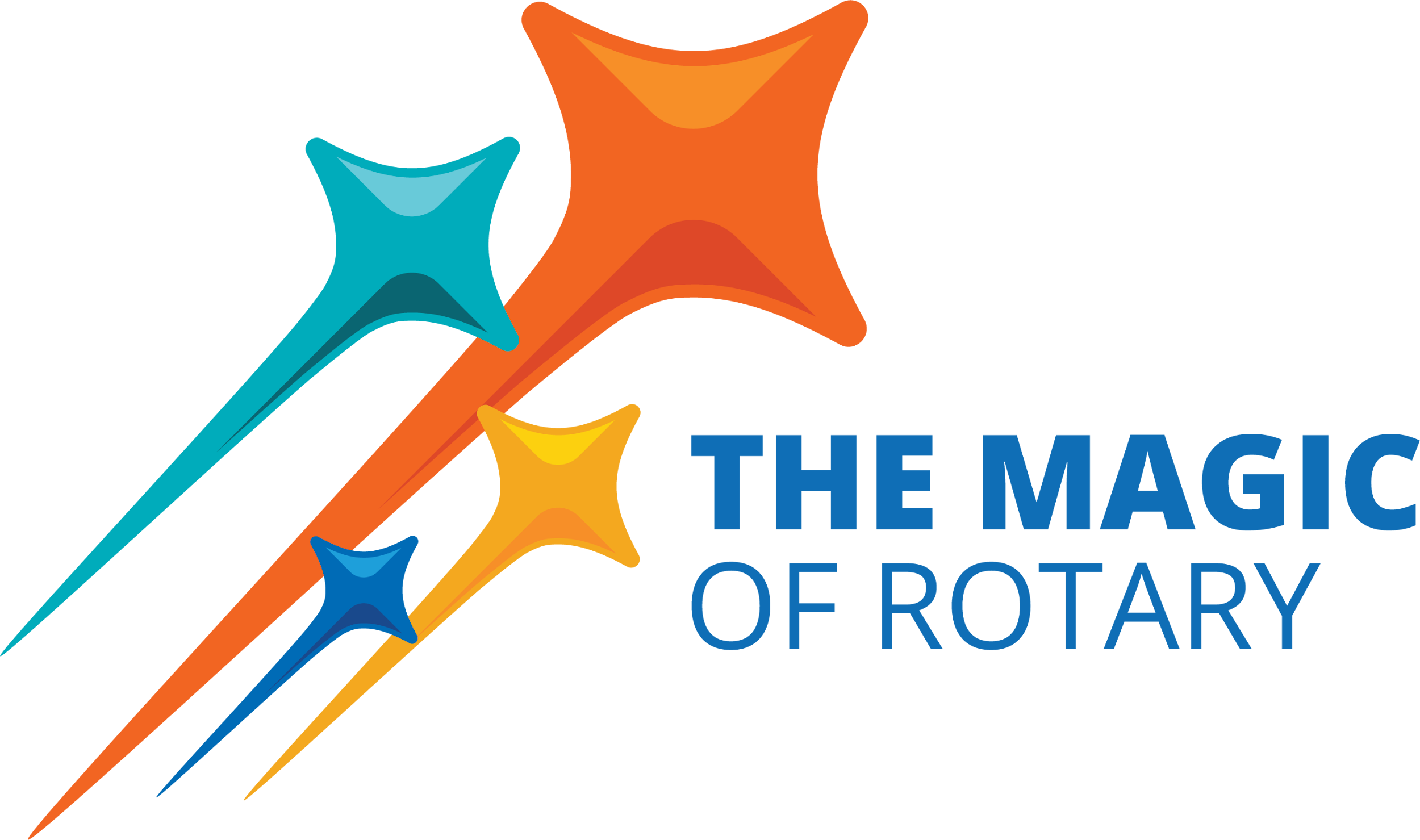 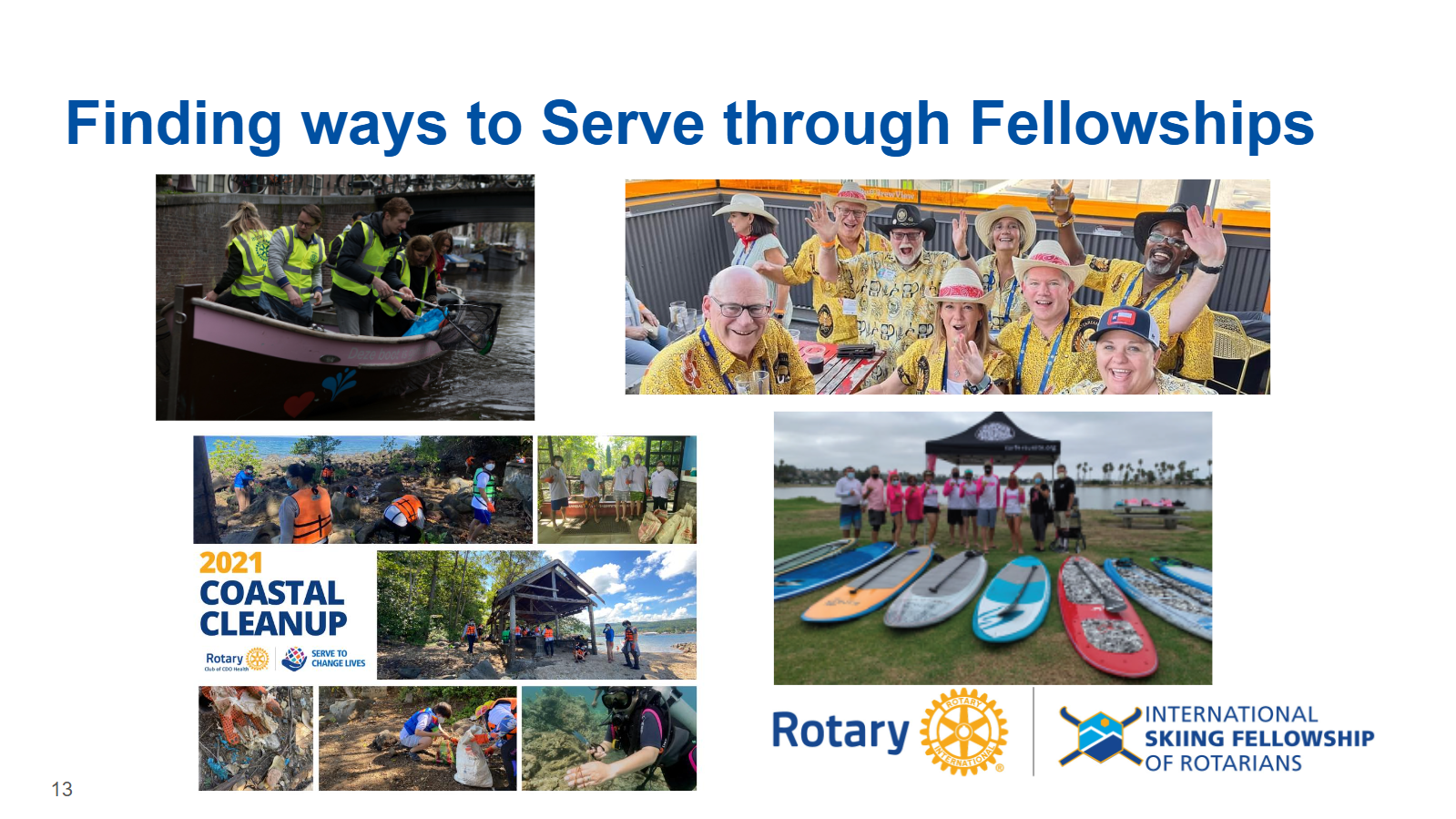 [Speaker Notes: Rotary members are committed to service so naturally they find new ways to serve through Fellowships. Many fellowships take on service projects leveraging their networks and resources.
For example, BREW (Beers Rotarians Enjoy Worldwide) donates 25 percent of their membership dues and any money they raise through fundraisers to the Water and Sanitation Rotarian Action Group, Since water is the main ingredient in beer, They have an intense desire to bring clean water to the world. 
The Fellowship of Canoeing Rotarians has organized cleanups of polluted rivers; 
members of the International  Computer Users Fellowship of Rotarians have hosted training sessions for Rotarians and the general public; 
members of the International Fellowship of Rotarian Scuba Divers join local Rotary clubs to undertake service projects such as coastal clean-ups on each of their diving trips.]
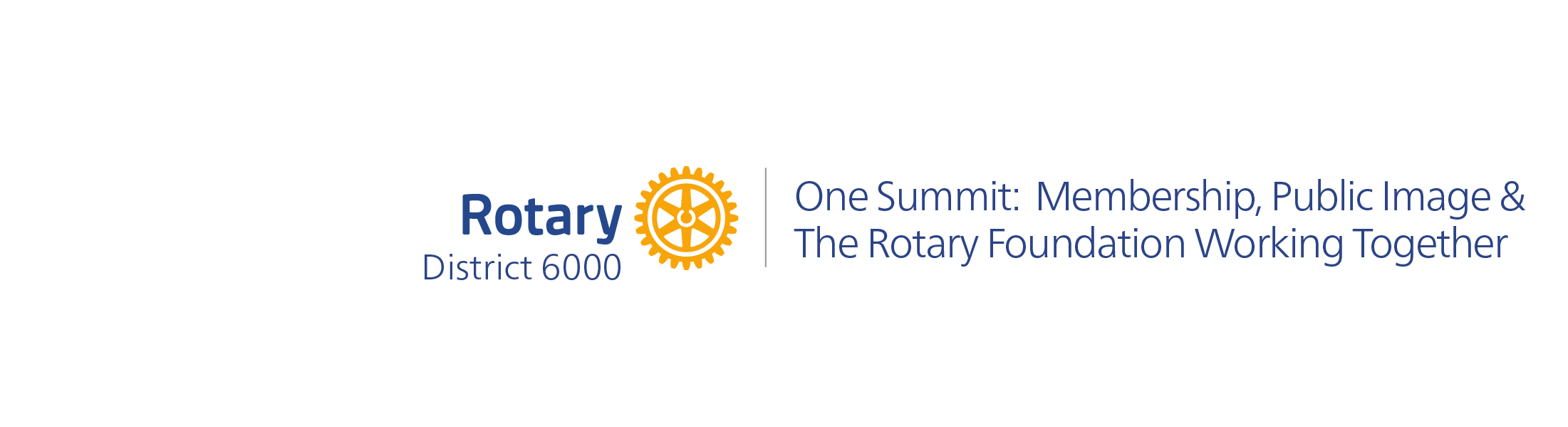 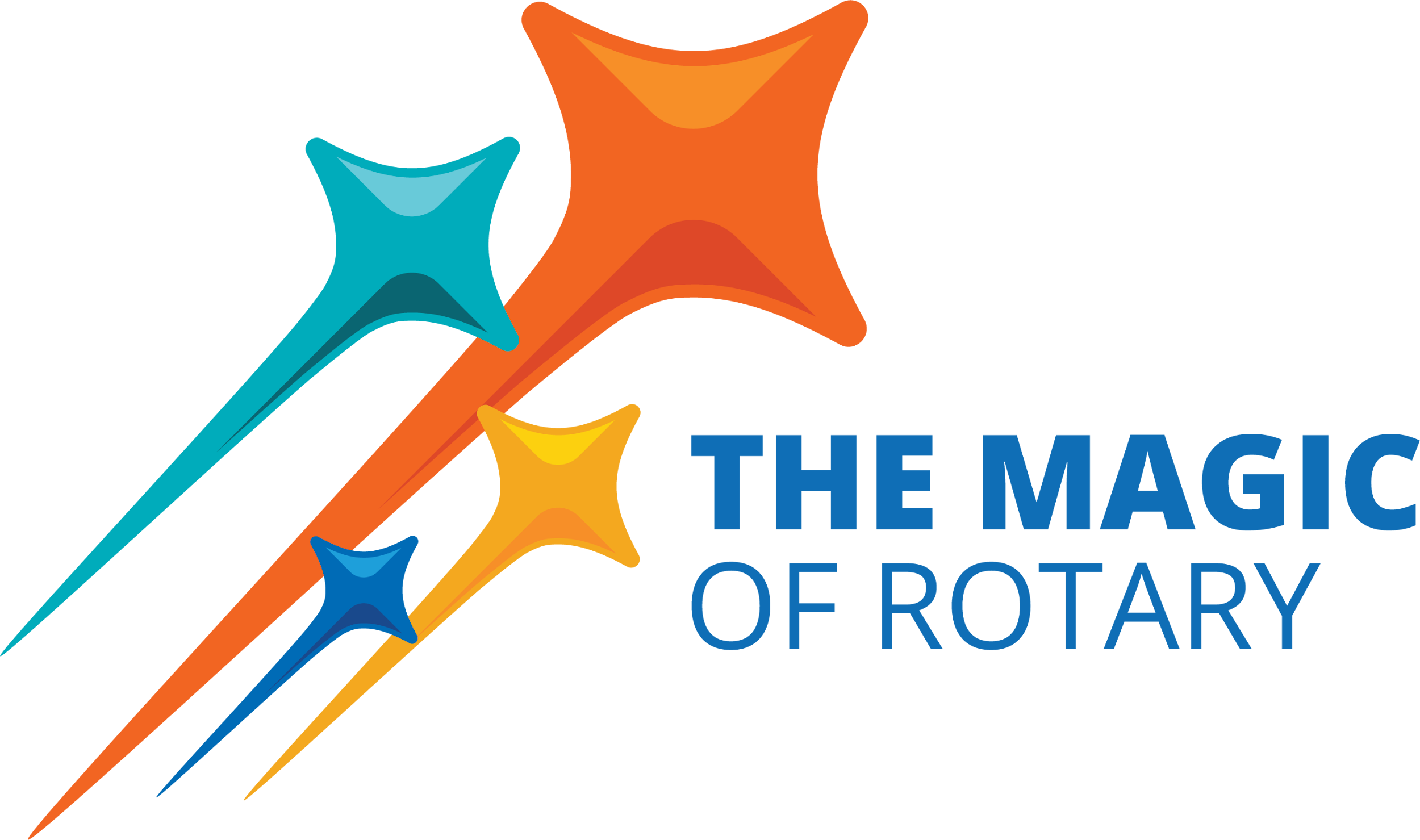 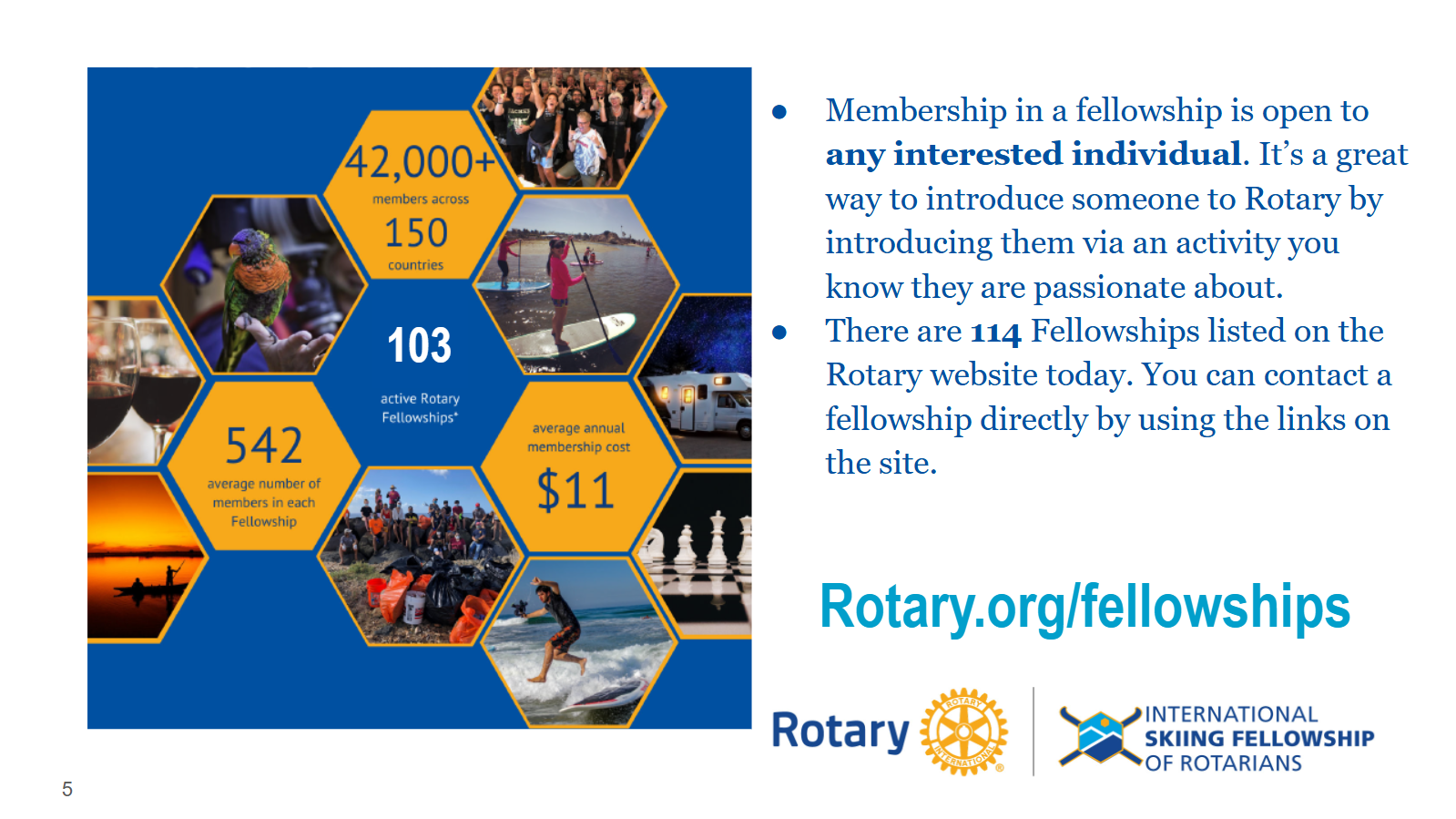 [Speaker Notes: Membership in a fellowship is open to any interested individual. It’s a great way to introduce someone to Rotary via an activity you know they are passionate about.
There are over 57,000 members from across 150 Countries involved with Rotary Fellowships
67% of Fellowships incorporate Hybrid Components in their Meetings, Events & Activities
Seek out Rotarians who are outstanding in their professions or are enthusiastic about a hobby  and encourage them to join fellowships.
Enrich the Rotary experience beyond a club or district;
Encourage engagement with other Rotarians, Rotaractors, program participants, and alumni from a variety of cultures and regions;
Unite people with a common interest from all over the world, which helps facilitate long-term friendships and a better understanding of the world.
Fellowships also further vocational development through acquaintance with others of the same profession.
They also allow individuals to explore new opportunities for service 
There are 114 Fellowships listed on the Rotary website today. You can contact a fellowship directly by using the links on the site. www.rotary.org/fellowships]